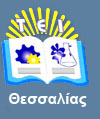 Μικροβιολογία Τροφίμων I
Ενότητα 1: Κανόνες Ασφαλείας-Δειγματοληψίας.
Δρ. Ιωάννης Γιαβάσης, 
Επίκουρος Καθηγητής,
Τμήμα Τεχνολογίας Τροφίμων,
T.E.I. Θεσσαλίας
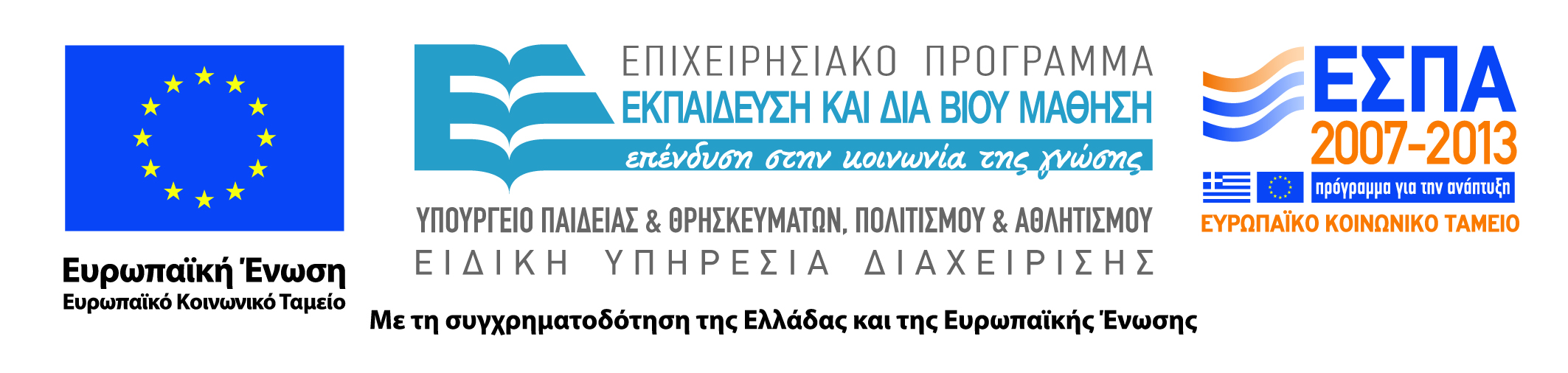 Άδειες Χρήσης
Το παρόν εκπαιδευτικό υλικό υπόκειται σε άδειες χρήσης Creative Commons. 
Για εκπαιδευτικό υλικό, όπως εικόνες, που υπόκειται σε άλλου τύπου άδειας χρήσης, η άδεια χρήσης αναφέρεται ρητώς.
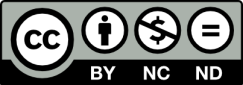 2
Χρηματοδότηση
Το παρόν εκπαιδευτικό υλικό έχει αναπτυχθεί στα πλαίσια του εκπαιδευτικού έργου του διδάσκοντα.
Το έργο υλοποιείται στο πλαίσιο του Επιχειρησιακού Προγράμματος «Εκπαίδευση και Δια Βίου Μάθηση» και συγχρηματοδοτείται από την Ευρωπαϊκή Ένωση (Ευρωπαϊκό Κοινωνικό Ταμείο) και από εθνικούς πόρους.
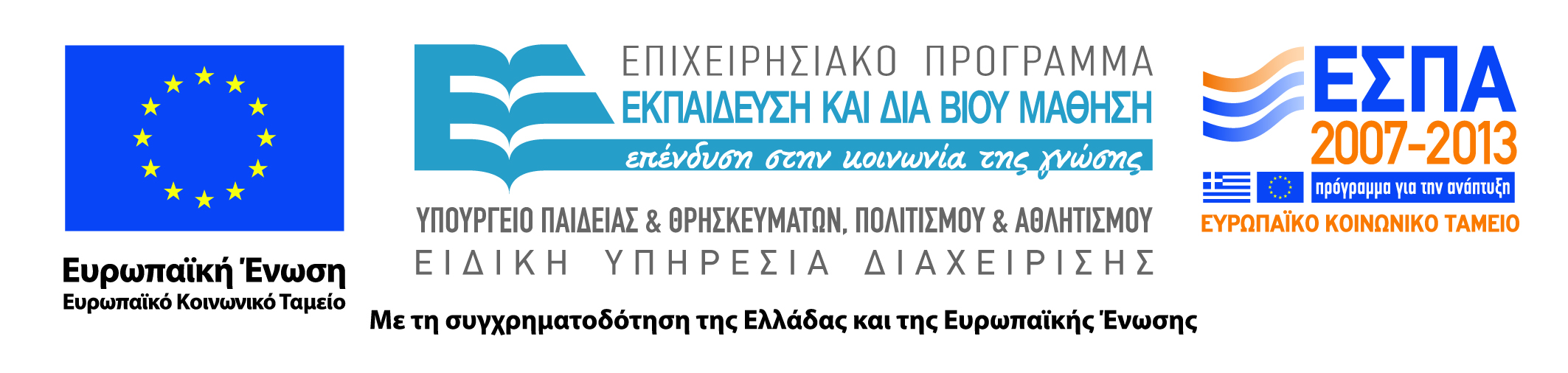 3
Σκοποί  ενότητας
Να εξοικειώσει του φοιτητές ε την ύλη του εργαστηρίου, τους κανόνες ασφαλείας και τους κανόνες δειγματοληψίας στο εργαστήριο μικροβιολογίας
4
Κανόνες Ασφαλείας-Δειγματοληψίας
Περιεχόμενα ενότητας
Εισαγωγή στην ύλη του εργαστηρίου Μικροβιολογίας Τροφίμων, κανόνες ασφαλείας και κανόνες δειγματοληψίας στο εργαστήριο μικροβιολογίας.
5
Κανόνες Ασφαλείας-Δειγματοληψίας
ΚΑΝΟΝΕΣ ΑΣΦΑΛΕΙΑΣ ΚΑΤΑ ΤΗΝ ΕΡΓΑΣΙΑ ΣΤΟ ΕΡΓΑΣΤΗΡΙΟ ΜΙΚΡΟΒΙΟΛΟΓΙΑΣ (1 από 7)
Επειδή οι περισσότερες μικροβιολογικές εργαστηριακές ασκήσεις απαιτούν τη χρήση στείρων θρεπτικών υλικών, για την καλλιέργεια και ανάπτυξη των μικροβίων που μας ενδιαφέρουν, αναπόσπαστο τμήμα όλων των εργαστηριακών εργασιών είναι η χρήση αποστειρωμένων υλικών. Όλοι οι μικροοργανισμοί που χρησιμοποιούνται πρέπει να θεωρούνται ως πιθανά παθογόνοι (δηλαδή ικανοί να προκαλέσουν κάποια ασθένεια).
6
Κανόνες Ασφαλείας-Δειγματοληψίας
ΚΑΝΟΝΕΣ ΑΣΦΑΛΕΙΑΣ ΚΑΤΑ ΤΗΝ ΕΡΓΑΣΙΑ ΣΤΟ ΕΡΓΑΣΤΗΡΙΟ ΜΙΚΡΟΒΙΟΛΟΓΙΑΣ (2 από 7)
Τα παρακάτω βασικά βήματα πρέπει να ακολουθούνται πάντα, ώστε να μειωθούν οι κίνδυνοι, από την απανταχού παρούσα μικροβιακή χλωρίδα του εργαστηριακού περιβάλλοντος: 
τα ρούχα, βιβλία και άλλα προσωπικά είδη, τοποθετούνται σε καθορισμένο σημείο στο Εργαστήριο, ποτέ δε επάνω στους πάγκους εργασίας, 
οι πόρτες και τα παράθυρα παραμένουν κλειστά, κατά τη διάρκεια της εργαστηριακής άσκησης, ώστε να αποτραπεί η μόλυνση του χώρου από τα ρεύματα αέρα, 
στην αρχή και τη λήξη κάθε εργαστηριακής εργασίας, οι επιφάνειες των πάγκων καθαρίζονται με ένα απολυμαντικό υγρό, που διατίθεται από το προσωπικό του Εργαστηρίου,
7
Κανόνες Ασφαλείας-Δειγματοληψίας
ΚΑΝΟΝΕΣ ΑΣΦΑΛΕΙΑΣ ΚΑΤΑ ΤΗΝ ΕΡΓΑΣΙΑ ΣΤΟ ΕΡΓΑΣΤΗΡΙΟ ΜΙΚΡΟΒΙΟΛΟΓΙΑΣ (3 από 7)
τα μολυσμένα (χρησιμοποιημένα) όργανα και σκεύη, όπως κρίκοι ενοφθαλμισμού, σιφώνια καθώς και άλλο γυάλινο υλικό, δεν εγκαταλείπονται στις επιφάνειες των πάγκων. Οι κρίκοι παραδείγματος χάριν πρέπει να αποστειρωθούν με φλόγα, ενώ τα σιφώνια να συγκεντρωθούν στα καθορισμένα δοχεία, επάνω στους πάγκους, 
με την ολοκλήρωση της εργαστηριακής άσκησης όλα τα υλικά και σκεύη τοποθετούνται στους ειδικούς χώρους, που έχουν υποδειχθεί από το προσωπικό του Εργαστηρίου,
8
Κανόνες Ασφαλείας-Δειγματοληψίας
ΚΑΝΟΝΕΣ ΑΣΦΑΛΕΙΑΣ ΚΑΤΑ ΤΗΝ ΕΡΓΑΣΙΑ ΣΤΟ ΕΡΓΑΣΤΗΡΙΟ ΜΙΚΡΟΒΙΟΛΟΓΙΑΣ (4 από 7)
Τέλος, για την πρόληψη τυχόν τραυματισμού ή μόλυνσης, πρέπει να εφαρμόζονται, πάντα, οι ακόλουθοι κανόνες: 
πλύσιμο, πάντοτε, των χεριών με υγρό απορρυπαντικό και στέγνωμα, τόσο κατά την είσοδο, όσο και πριν από την αναχώρηση από το Εργαστήριο, 
τοποθέτηση των μακριών μαλλιών μέσα σε χάρτινο, ειδικό, σκουφάκι μιας χρήσης ή δέσιμο στο πίσω μέρος με μία κορδέλα ή στερέωμα με ένα κοκαλάκι, ώστε να ελαχιστοποιηθεί η έκθεσή τους στη φλόγα των λύχνων, 
η εργαστηριακή μπλούζα, κατά την παραμονή και εργασία στο Εργαστήριο, είναι άκρως απαραίτητη για την προστασία των ρούχων από μικροβιακή μόλυνση, το κάψιμο από αναμμένο λύχνο ή τον τυχαίο αποχρωματισμό τους από τα χρησιμοποιούμενα απολυμαντικά υγρά (χλώριο),
Κανόνες Ασφαλείας-Δειγματοληψίας
9
ΚΑΝΟΝΕΣ ΑΣΦΑΛΕΙΑΣ ΚΑΤΑ ΤΗΝ ΕΡΓΑΣΙΑ ΣΤΟ ΕΡΓΑΣΤΗΡΙΟ ΜΙΚΡΟΒΙΟΛΟΓΙΑΣ (5 από 7)
τα κλειστά παπούτσια είναι απαραίτητα, κατά την παραμονή και εργασία στο χώρο του Εργαστηρίου, 
πρέπει να αποφεύγεται η χρήση καλλυντικών ή η εφαρμογή φακών επαφής μέσα στο χώρο του Εργαστηρίου, 
απαγορεύονται, απολύτως, το κάπνισμα, η κατανάλωση φαγητού, ποτών καθώς και αναψυκτικών ή καφέδων στο Εργαστήριο, 
οι μικροβιακές καλλιέργειες μεταφέρονται σε στατό δοκιμαστικών σωλήνων, το δε στατό με τους δοκιμαστικούς σωλήνες, τοποθετείται επάνω στον πάγκο εργασίας, όταν δεν χρησιμοποιούνται. Αυτό εξυπηρετεί την αποφυγή ατυχημάτων και άρα μόλυνσης, τόσο των εργαζομένων, όσο και του περιβάλλοντος,
10
Κανόνες Ασφαλείας-Δειγματοληψίας
ΚΑΝΟΝΕΣ ΑΣΦΑΛΕΙΑΣ ΚΑΤΑ ΤΗΝ ΕΡΓΑΣΙΑ ΣΤΟ ΕΡΓΑΣΤΗΡΙΟ ΜΙΚΡΟΒΙΟΛΟΓΙΑΣ (6 από 7)
απαγορεύεται, απολύτως, η απομάκρυνση από το Εργαστήριο υλικών και σκευών, μάλιστα δε μικροβιακών καλλιεργειών, 
κάθε ατύχημα, που έχει ως συνέπεια την παρουσία μικροβιακών καλλιεργειών επάνω στους πάγκους εργασίας και γενικά τον χώρο του Εργαστηρίου, πρέπει να αναφέρεται αμέσως στο προσωπικό του Εργαστηρίου. Στην περίπτωση αυτή χρησιμοποιούνται τα κατάλληλα απολυμαντικά υγρά, που υπάρχουν στους πάγκους.
10. κάθε τραύμα ή έγκαυμα πρέπει να αναφέρεται στον υπεύθυνο εκπαιδευτικό,
11
Κανόνες Ασφαλείας-Δειγματοληψίας
ΚΑΝΟΝΕΣ ΑΣΦΑΛΕΙΑΣ ΚΑΤΑ ΤΗΝ ΕΡΓΑΣΙΑ ΣΤΟ ΕΡΓΑΣΤΗΡΙΟ ΜΙΚΡΟΒΙΟΛΟΓΙΑΣ (7 από 7)
η χρήση αυτοκόλλητων ετικετών ή κατάλληλου υαλογραφικού μαρκαδόρου, για το μαρκάρισμά των πειραματικών μικροβιακών καλλιεργειών, είναι απαραίτητη,
οι περιττές μετακινήσεις καθώς και οι δυνατές ομιλίες μέσα στο Εργαστήριο πρέπει να αποφεύγονται για να αποτρέπεται η απόσπαση της προσοχής, που μπορεί να προκαλέσει ατυχήματα. 
 
Οι ασκούμενοι στο Εργαστήριο φοιτητές, πρέπει να λαμβάνουν γνώση όλων των κανόνων και οδηγιών για την εργαστηριακή ασφάλεια, δεσμευόμενοι για την πιστή τήρησή τους.
12
Κανόνες Ασφαλείας-Δειγματοληψίας
Γενικές Εργαστηριακές ΤεχνικέςΕισαγωγή (1 από 2)
Όλα τα τρόφιμα φέρουν ένα μικροβιακό φορτίο, δηλαδή μια ποικιλία μικροβίων σε διάφορους αριθμούς. Από τα μικρόβια αυτά άλλα είναι παθογόνα, αίτια τροφογενών λοιμώξεων - τοξινώσεων, και άλλα είναι σαπρόφυτα, αίτια αλλοιώσεων των τροφίμων. Έτσι γίνεται φανερό, ότι η μικροβιολογική ποιότητα ενός τροφίμου σχετίζεται με το μικροβιακό του φορτίο: ένα τρόφιμο είναι κανονικό (καλής ποιότητας), όταν: 1) δεν περιέχει παθογόνα μικρόβια και τοξίνες, 2) δεν έχει υποστεί ανεπιθύμητες χημικές μεταβολές από τη δράση των μικροβίων και 3) μπορεί να συντηρηθεί καλά.
13
Κανόνες Ασφαλείας-Δειγματοληψίας
Γενικές Εργαστηριακές ΤεχνικέςΕισαγωγή (2 από 2)
Από τα παραπάνω βγαίνει το συμπέρασμα, ότι η εκτίμηση της μικροβιολογικής ποιότητας των τροφίμων περιλαμβάνει εξετάσεις για την ανίχνευση των παθογόνων μικροβίων και των τοξινών τους και εξετάσεις για τον προσδιορισμό και τη μέτρηση των δεικτών της χημικής καταστάσεως του τροφίμου (αερόβια μεσόφιλη χλωρίδα, ειδικές κατηγορίες βακτηρίων, μικροβιακούς μεταβολίτες κ.λ.π.). 

Η εκτίμηση και η ερμηνεία των μικροβιολογικών αναλύσεων γίνεται με βάση πρότυπα ποιότητας, δηλαδή 'όρια τιμών' μέσα στα οποία πρέπει να βρίσκονται οι τιμές των γνωρισμάτων και των παραμέτρων των τροφίμων, ώστε να γίνουν αυτά αποδεκτά από τους καταναλωτές και την πολιτεία. π.χ. τα πρότυπα ορίζουν το μέγιστο αποδεκτό αριθμό μικροβίων ή ομάδων μικροβίων σ' ένα τρόφιμο.
14
Κανόνες Ασφαλείας-Δειγματοληψίας
ΔΕΙΓΜΑΤΟΛΗΨΙΑ (1 από 6)
Γενικά: 

Δειγματοληψία ονομάζεται η μεθοδολογία που χρησιμοποιείται για την εκλογή του κατάλληλου δείγματος. Το βασικό γνώρισμα της δειγματοληψίας είναι ότι προσπαθεί να εκλέξει το δείγμα έτσι ώστε να είναι αυτό όσο το δυνατόν πιο αντιπροσωπευτικό του πληθυσμού. Μόνο από τη μελέτη ενός τέτοιου δείγματος μπορεί να εξαχθούν ορθά συμπεράσματα για τον πληθυσμό. Απ' αυτό προκύπτει, ότι η δειγματοληψία αποτελεί μια από τις σπουδαιότερες φάσεις του μικροβιολογικού ελέγχου των τροφίμων.
15
Κανόνες Ασφαλείας-Δειγματοληψίας
ΔΕΙΓΜΑΤΟΛΗΨΙΑ (2 από 6)
Μέτρα προφύλαξης:

Το δείγμα πρέπει να απεικονίζει τη μικροβιολογική σύσταση του τροφίμου και γι' αυτό πρέπει να παίρνονται όλα τα κατάλληλα μέτρα ασηψίας, ώστε κατά τη συλλογή, τη μεταφορά και την ανάλυσή του να αποκλείεται η μικροβιολογική μόλυνση από εξωτερικές πηγές. 
Για την ασηπτική δειγματοληψία: (α) χρησιμοποιούμε αποστειρωμένα εργαλεία και σκεύη, όπως μαχαιρίδια, λαβίδες, ειδικούς δειγματολήπτες, σιφώνια, σωλήνες, φιάλες, φιαλίδια κ.τ.λ. (β) εκτελούμε τη δειγματοληψία πλησίον λύχνου Bunsen σε απόσταση μικρότερη των 15 cm από τη φλόγα.
16
Κανόνες Ασφαλείας-Δειγματοληψίας
ΔΕΙΓΜΑΤΟΛΗΨΙΑ (3 από 6)
(γ) τοποθετούμε τα δείγματα, ανάλογα με τη σύσταση του προϊόντος, σε ευρύστομα φιαλίδια ή δοχεία με στεγανό κοχλιωτό πώμα. Τα στερεά δείγματα μπορεί να συσκευασθούν σε αδιάβροχο χαρτί ή αλουμινόχαρτο, εφόσον δεν απαιτείται μικροβιολογική εξέταση της επιφανειακής στιβάδας τους (δ) τα πρόσωπα που συλλέγουν τα δείγματα πλένουν τα χέρια τους πριν από τη δειγματοληψία. 

Συχνότητα και σημεία της δειγματοληψίας: 
Η συχνότητα με την οποία παίρνουμε δείγματα για μικροβιολογική ανάλυση καθορίζεται από τον κίνδυνο που περικλείει το προϊόν: τα τρόφιμα που είναι επικίνδυνα από την άποψη της δημόσιας υγείας, π.χ. τα κατεψυγμένα αυγά, εξετάζονται συχνότερα από τα ακίνδυνα, π.χ. τους τοματοχυμούς.
17
Κανόνες Ασφαλείας-Δειγματοληψίας
ΔΕΙΓΜΑΤΟΛΗΨΙΑ (4 από 6)
Όταν το δείγμα προορίζεται μόνο για μικροβιολογική 	εξέταση, κανονικά δεν λαμβάνεται αντίδειγμα λόγω της 	εν γένει μεταβολής του μικροβιακού φορτίου σε 	συνάρτηση με τον χρόνο. 

Σημεία δειγματοληψίας:
Ο μικροβιολογικός έλεγχος γίνεται στις πρώτες ύλες, στα διάφορα στάδια της γραμμής παραγωγής και στο τελικό προϊόν, είτε στον τόπο της παραγωγής, είτε κατά την αποθήκευση, τη συντήρηση, τη διακίνηση και τη διατήρηση στους χώρους καταναλώσεως του προϊόντος.
18
Κανόνες Ασφαλείας-Δειγματοληψίας
ΔΕΙΓΜΑΤΟΛΗΨΙΑ (5 από 6)
Στις περιπτώσεις όμως, που το εξεταζόμενο προϊόν βρίσκεται μη κανονικό, συνιστάται να γίνει δειγματοληψία και στον χώρο παραγωγής, στα διάφορα στάδια της επεξεργασίας, για να προσδιοριστεί το σημείο επιμόλυνσης και να εξαχθούν συμπεράσματα, ώστε να ληφθούν τα αναγκαία μέτρα. 
Η ποιότητα των πρώτων υλών έχει βασική σημασία για την ποιότητα του τελικού προϊόντος. Οι ακάθαρτες πρώτες ύλες όχι μόνο είναι επικίνδυνες για το τελικό προϊόν, αλλά ακόμη μολύνουν τον εξοπλισμό της βιομηχανίας και εμμέσως όλα τα προϊόντα που παράγονται. Γι' αυτό, σε μια σύγχρονη βιομηχανία είναι απαραίτητο να ελέγχεται συστηματικά η μικροβιολογική ποιότητα των πρώτων υλών. Αν διαπιστωθεί ότι είναι ακατάλληλες, πρέπει να απορρίπτονται.
Κανόνες Ασφαλείας-Δειγματοληψίας
19
ΔΕΙΓΜΑΤΟΛΗΨΙΑ (6 από 6)
Οι μικροβιολογικές εξετάσεις που γίνονται κατά τα διάφορα στάδια της επεξεργασίας ελέγχουν την αποτελεσματικότητα των μεθόδων που χρησιμοποιούνται και μας πληροφορούν συνεχώς για την ποιότητα του προϊόντος, ώστε να είναι δυνατή η έγκαιρη επέμβαση και η πρόληψη πιθανών ανωμαλιών. Πρόκειται λοιπόν για προληπτικό μικροβιολογικό έλεγχο που θεωρητικά θα έπρεπε να γίνεται σ' όλα τα σημεία της γραμμής παραγωγής. Όμως ένας τόσο εκτεταμένος έλεγχος πρακτικά είναι δύσκολος. Γι’αυτό ο προληπτικός έλεγχος γίνεται σ' ορισμένες θέσεις και χρονικές στιγμές της παραγωγής, όπως πριν από μια κατεργασία που κοστίζει πολύ, μετά από μια συγκεκριμένη φάση της παραγωγής στην οποία οι κίνδυνοι για παραγωγή ελαττωματικών ή άχρηστων προϊόντων είναι μεγάλοι κ.τ.λ.
20
Κανόνες Ασφαλείας-Δειγματοληψίας
Αποστολή των δειγμάτων
Τα δείγματα μεταφέρονται στο εργαστήριο το ταχύτερο, όπου εξετάζονται αμέσως ή διατηρούνται στους + 1 ως + 4°C μέχρι της εξετάσεώς τους. Πρέπει να αποφεύγεται η μεταφορά και η συντήρηση των δειγμάτων σε πολύ χαμηλές θερμοκρασίες, γιατί με την κατάψυξη είναι δυνατό να παρατηρηθεί σοβαρή μεταβολή στον αριθμό των μικροβίων, που είναι ικανά να αναζωογονηθούν.
Τα κατεψυγμένα δείγματα διατηρούνται κατεψυγμένα κατά τη μεταφορά τους. Πρέπει να αποφεύγεται η απόψυξη και η επανακατάψυξη του δείγματος. Επομένως, και στην περίπτωση που δε θα εξετασθούν αμέσως, θα διατηρηθούν στους -20°C.
21
Κανόνες Ασφαλείας-Δειγματοληψίας
Τέλος Ενότητας
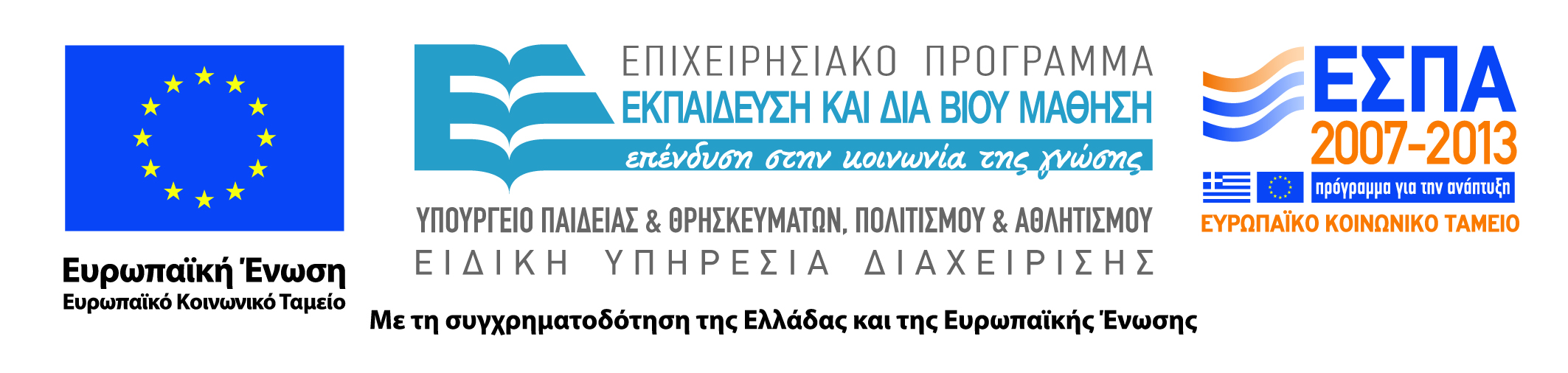 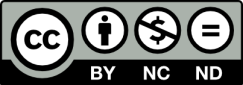